БОГИ ДРЕВНЕЙ ГРЕЦИИ
Викторина для 5х классов.
Вопрос № 1
Назовите владыку морей и океанов из мифов Древней Греции ?
Посейдон
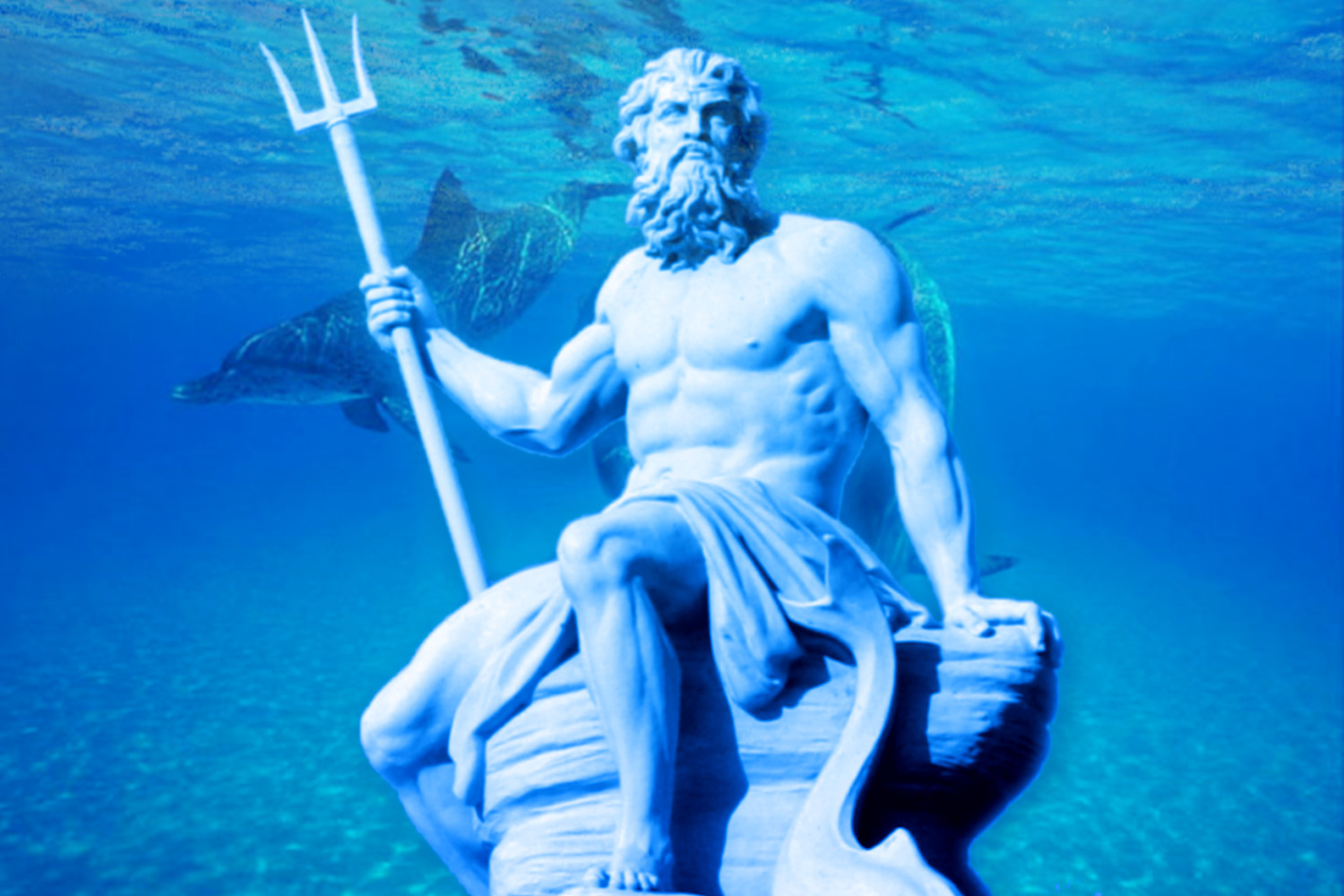 Вопрос № 2
Богиня законного супружества и покровительница браков ?
Гера
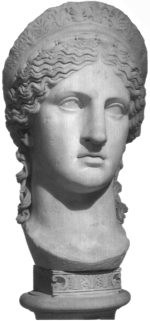 Вопрос № 3
Богиня плодородия и земледелия ?
Деметра
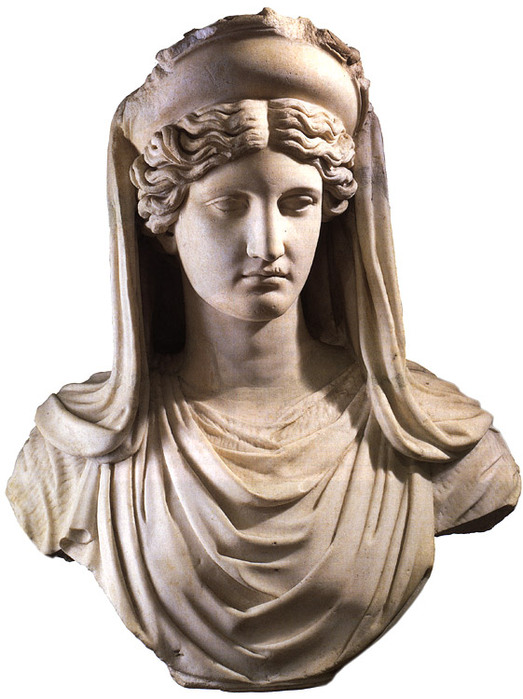 Вопрос № 4
Бог Солнца и покровитель искусств?
Апполон
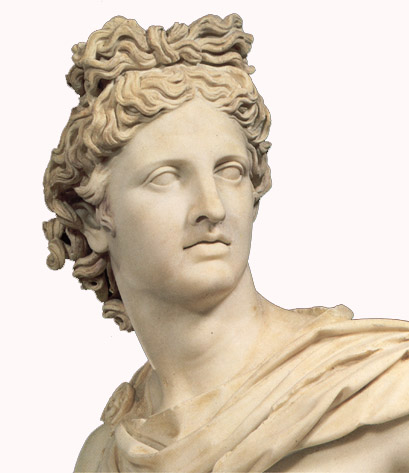 Вопрос № 5
Богиня охоты и целомудрия ?
Артемида
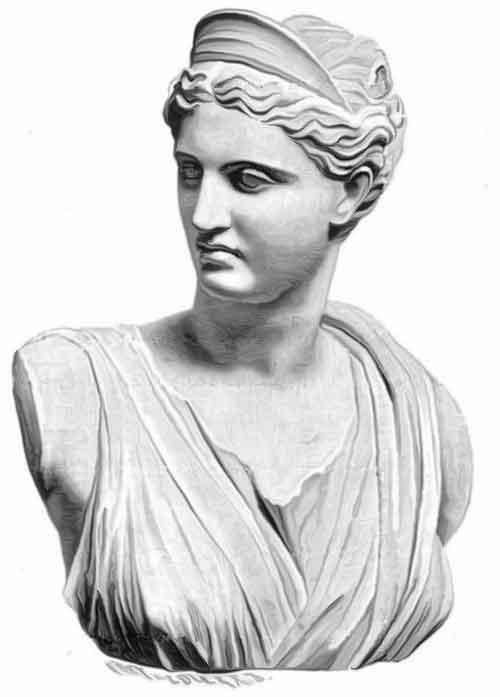 Вопрос № 6
Бог огненной стихии и кузнечного мастерства ?
Гефест
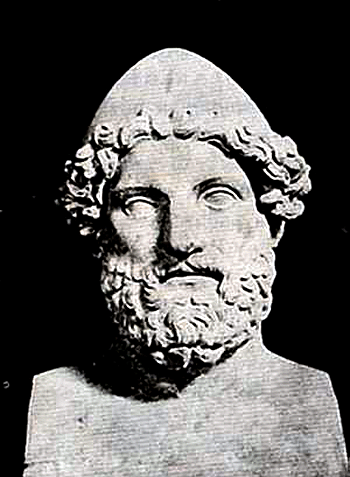 Вопрос № 7
Неукротимый бог войны?
Арес
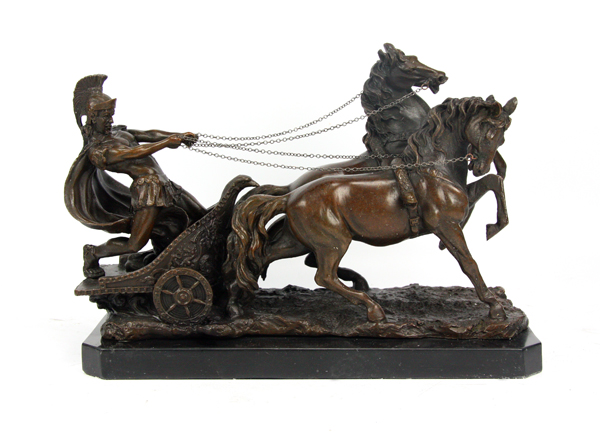 Вопрос № 8
Богиня мудрости и справедливой войны ?
Афина
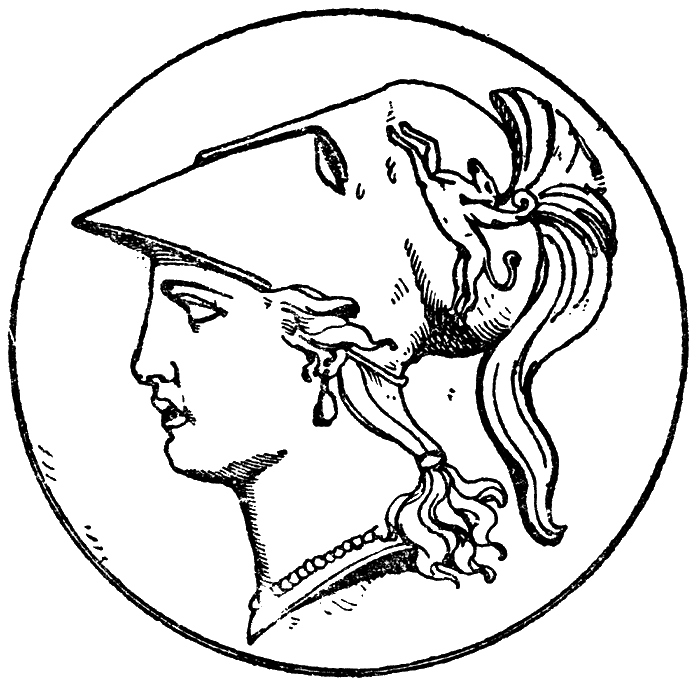 Вопрос № 9
Богиня любви и красоты ?
Афродита
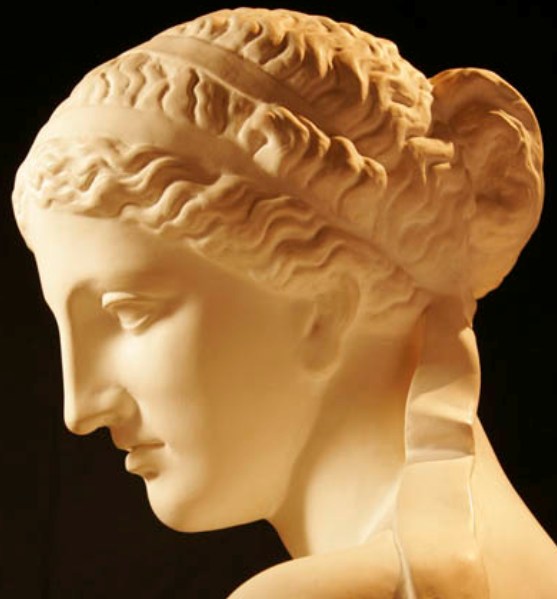 Вопрос № 10
Бог неба, грома и молний?
Зевс
Спасибо за внимание!
Конкурс «Отгадай перепутанное слово»
АКРЕГЛ
ОТВЕТ: Геракл
ЙЕРЕПС
ОТВЕТ: Персей
ФПЕСЕАНРО
ОТВЕТ: Персефона
ДСЕИЙОС
ОТВЕТ: Одиссей
СРАИП
ОТВЕТ: Парис
ИТАФРОИД
ОТВЕТ: Афродита
ЕПРМОЕТЙ
ОТВЕТ: Прометей
ДАИ
ОТВЕТ: Аид
АГРЕ
ОТВЕТ: Гера
ГФЕТСЕ
ОТВЕТ: Гефест
СПАСИБО ЗА ВНИМАНИЕ!